🔍 France Connect
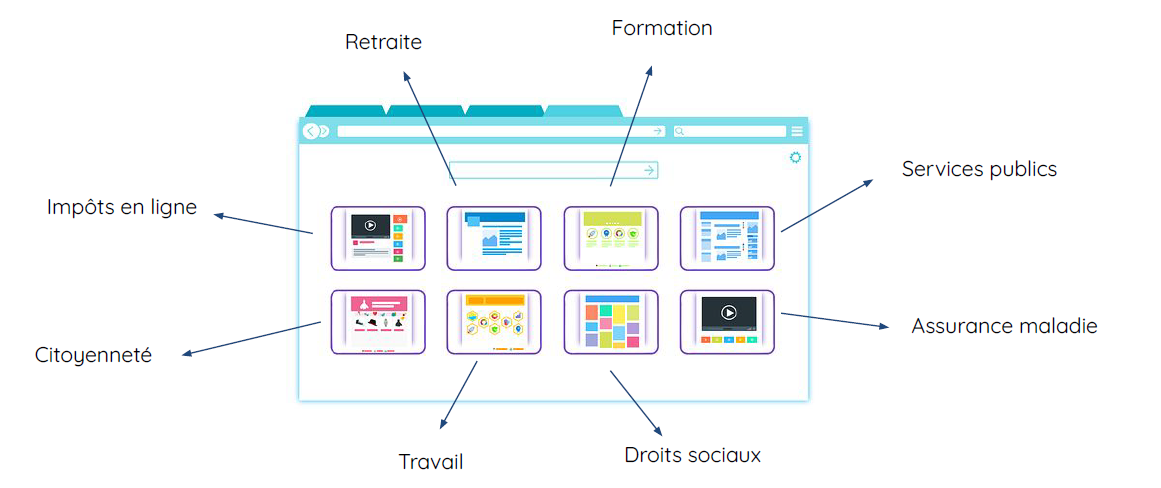 Les démarches administratives et les services en ligne du quotidien 👉
🌐 Se rendre sur un service en ligne  

🖱 Cliquer sur           l       		

🔑 Avoir un compte sur un des 5 services       👉
et choisir son service clé

🖊 Entrer ses identifiants et mot de passe

✔Confirmer son identité et se connecter

❗ Sur un ordinateur public, penser à se déconnecter en partant
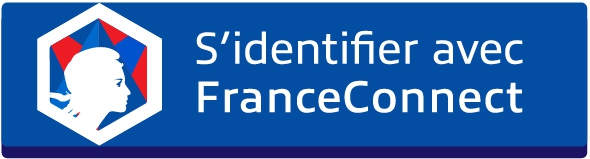 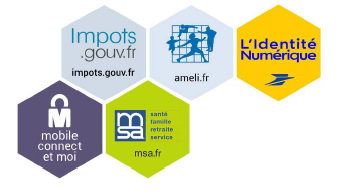 Ordi, atelier 5/5 - France connect
1
[Speaker Notes: Les grandes lignes]
1/ Accéder aux services en ligne
3/ Entrer les informations personnelles
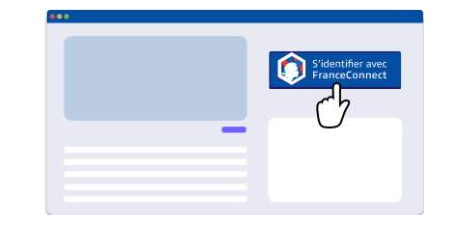 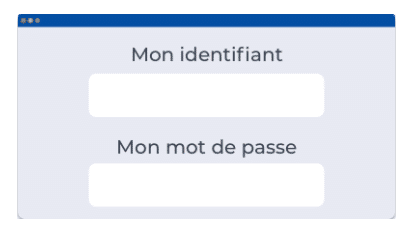 👉 S'identifier en inscrivant les identifiants du service sélectionné. 
Par exemple pour accéder au site des impôts on peut choisir l'identifiant Améli
4/ Connexion réussie
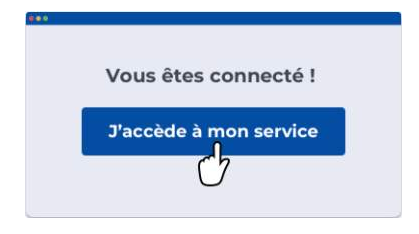 2/ Choisir la clé à utiliser
Se rendre sur le site internet de son choix pour effectuer une démarche en ligne et cliquer sur le bouton 👉
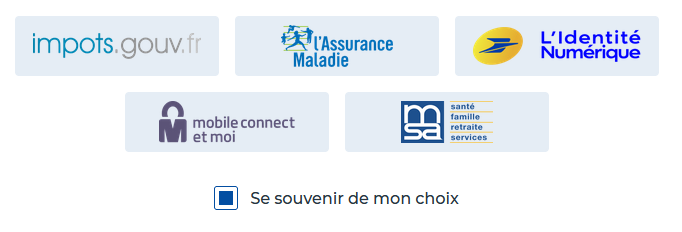 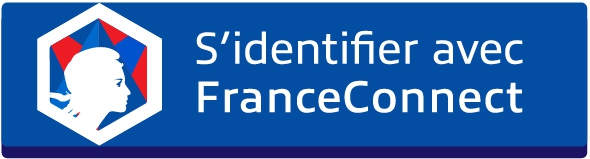 👉 La page internet indique la confirmation de la connexion grâce à France Connect.
5/ Vérification et alerte de connexion
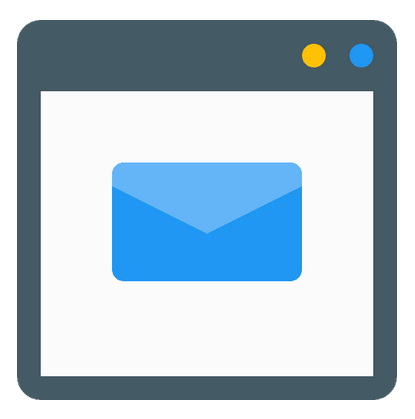 👉 Pour se connecter, choisir un compte que l'on connaît parmi ceux disponibles : le compte impots.gouv.fr, ameli.fr, l’Identité Numérique La Poste, MobileConnect et moi, msa.fr.
👉 Réception d'un mail d'alerte de connexion à un service avec FranceConnect dans la boîte mail.
🔍 France Connect
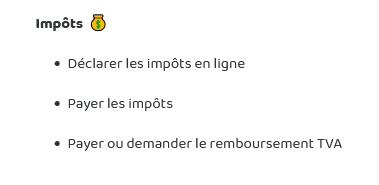 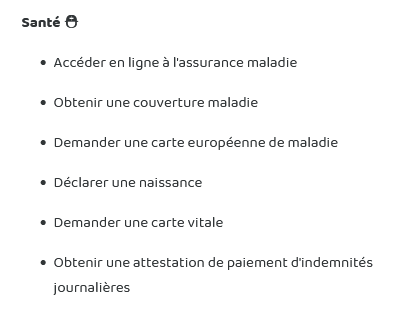 ants.gouv.fr
www.impots.gouv.fr
www.ameli.fr
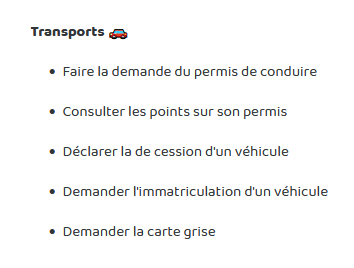 www.mesdroitssociaux.gouv.fr
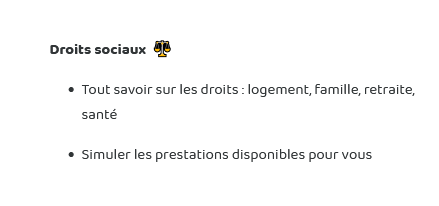 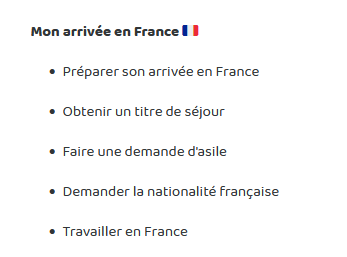 https://www.service-public.fr/particuliers/vosdroits/N19804
www.info-retraite.fr
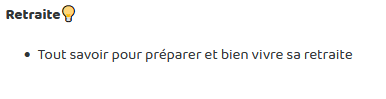 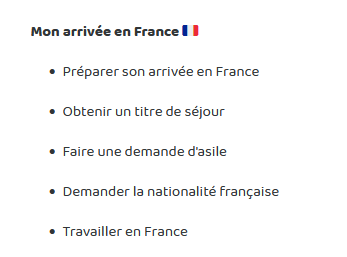 www.moncompteformation.gouv.fr
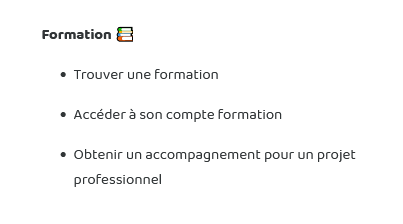 passeport.ants.gouv.fr
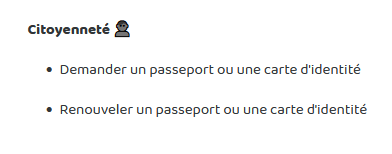 Ordi, atelier 5/5 - France connect
3
[Speaker Notes: Plus de 700 démarches accessibles]